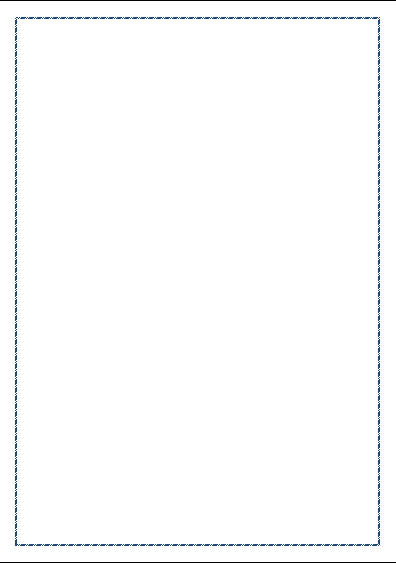 Додаток 3
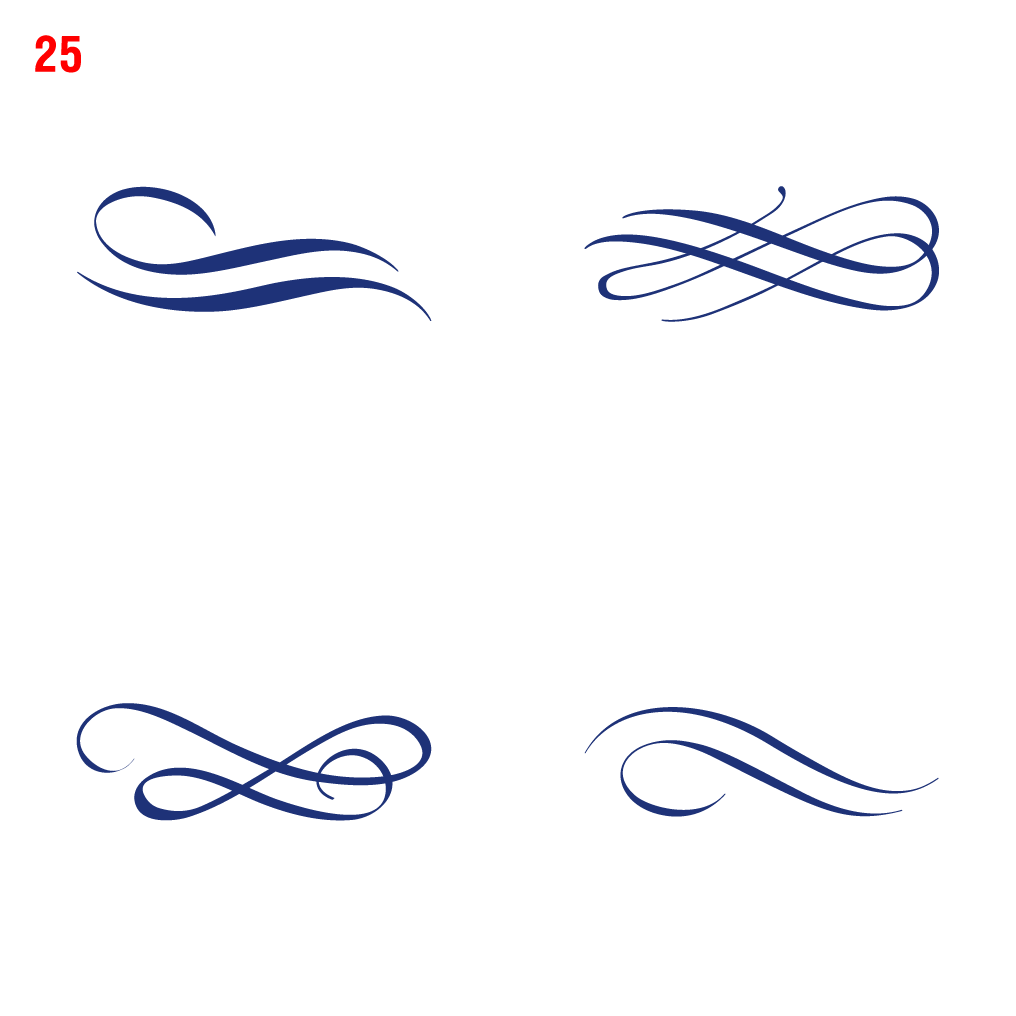 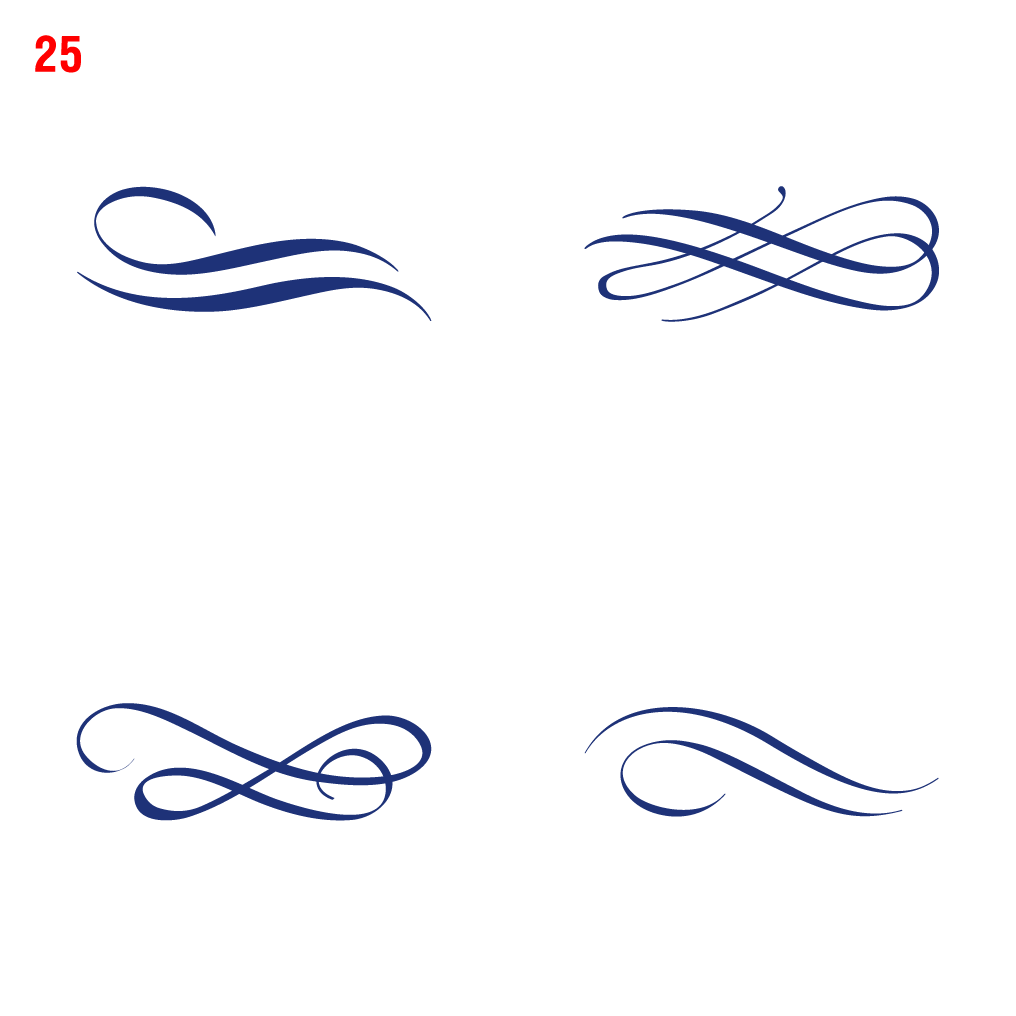